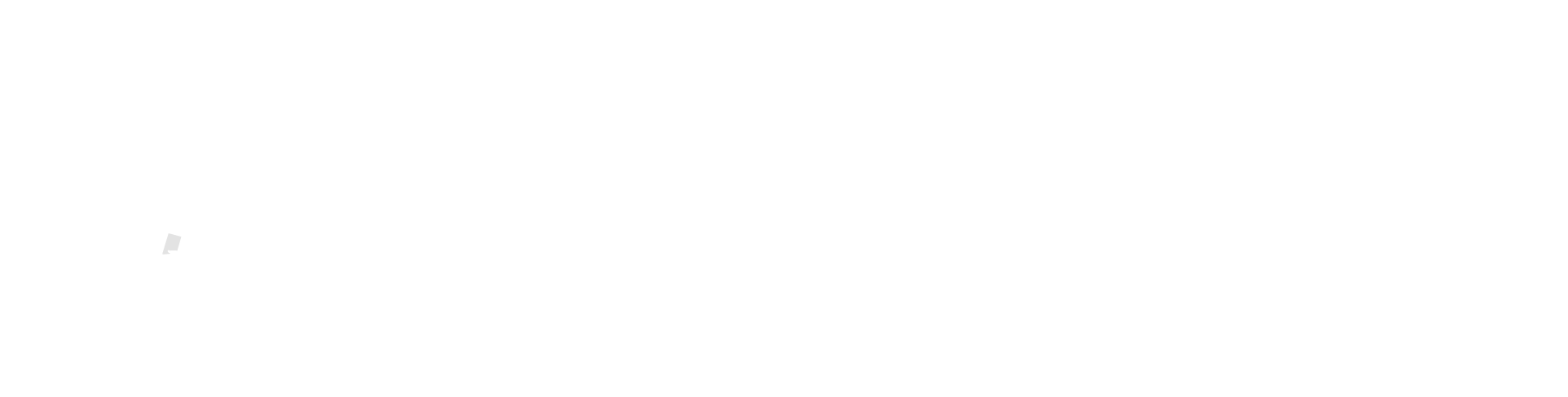 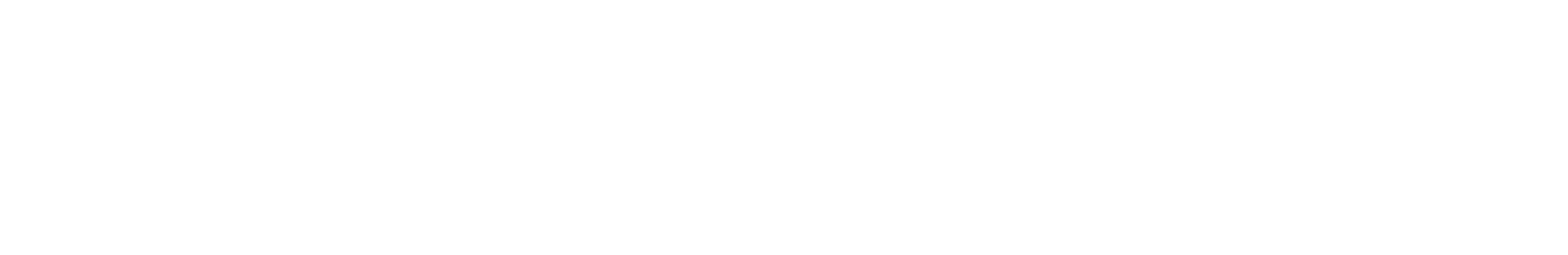 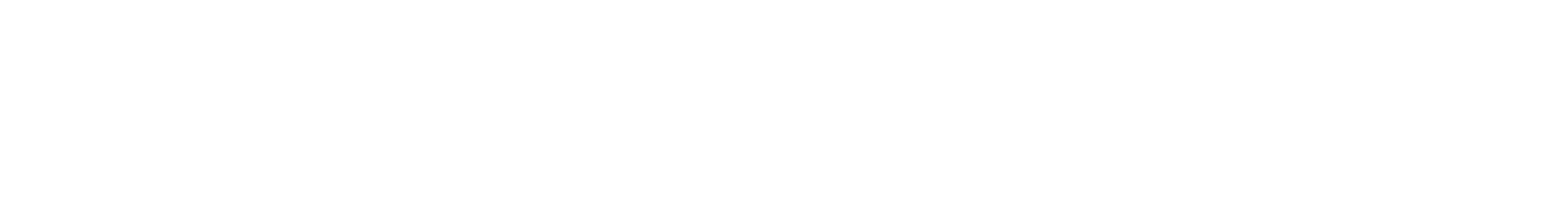 Analisi chimico-fisica di una superficie LIS a confronto con superficie SHS utilizzando metodo Bouncing
Relatore: Prof. Ing. Alberto Lagazzo

Correlatore: Chiar.mo Prof. Ing. Alessandro Bottaro
Allievo: Michele Cirio
Settembre 2021
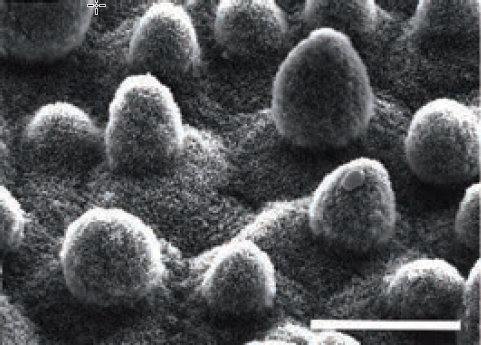 SHS: super hydrophobic surfaces. 
Osservate per la prima volta in natura su insetti e piante superfici gerarchicamente nano e micro strutturate per consentire l’idrofobicità

Nella foto SEM di petali di loto
Angoli di contatto di superfici non trattate e superidrofobicizzate a confronto
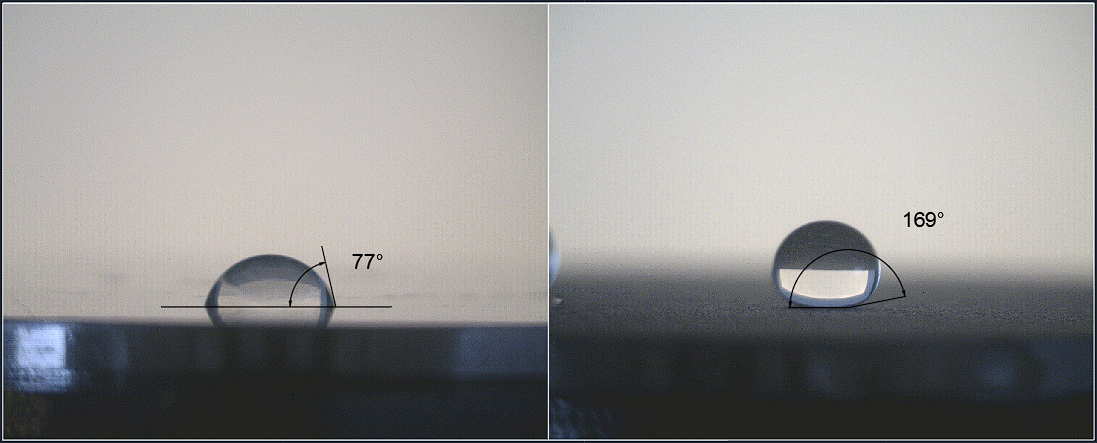 [Speaker Notes: Stato dell’arte SHS]
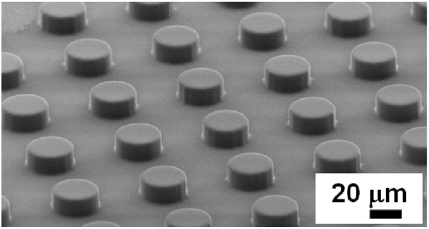 LIS: lubricant infused surfaces.
Superfici prodotte artificialmente per contenere lubrificante nei pozzi e nelle valli formatesi attraverso processi di strutturazione



Metodi per uso sperimentale:

micro fotolitografia: (metodo usato per produrre microprocessori) per costruire pillars
Breath Figure Method: processo chimico per creare pozzi
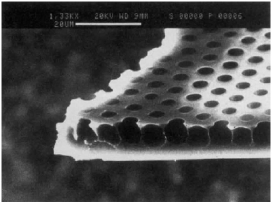 [Speaker Notes: Stato dell’arte LIS]
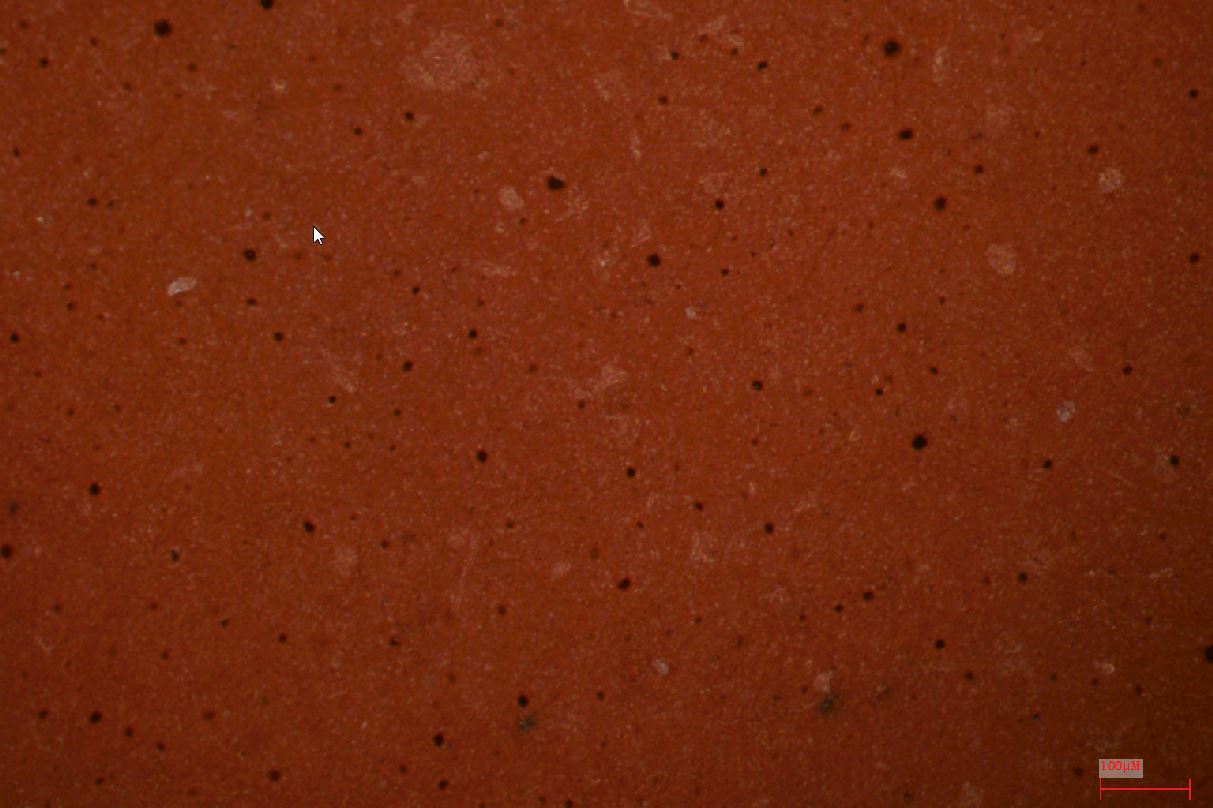 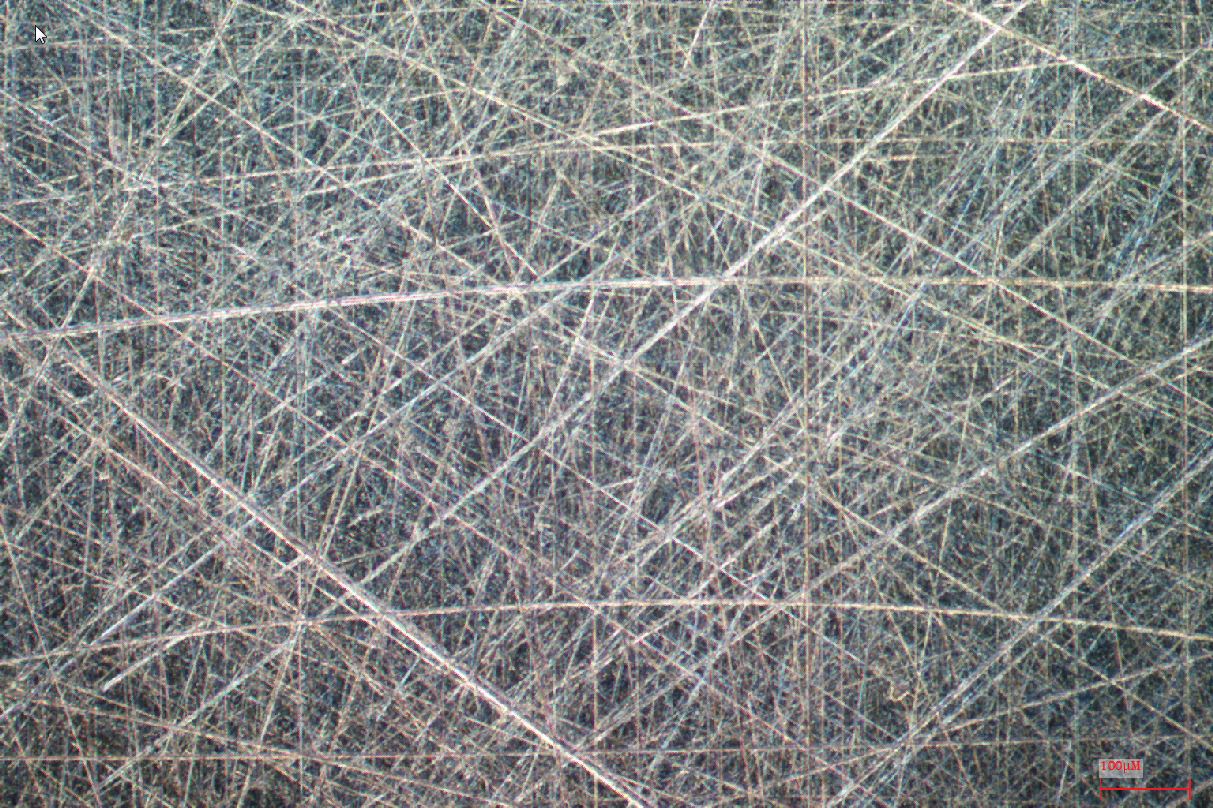 Vernice Hempaguard anti-fouling
Alluminio non trattato
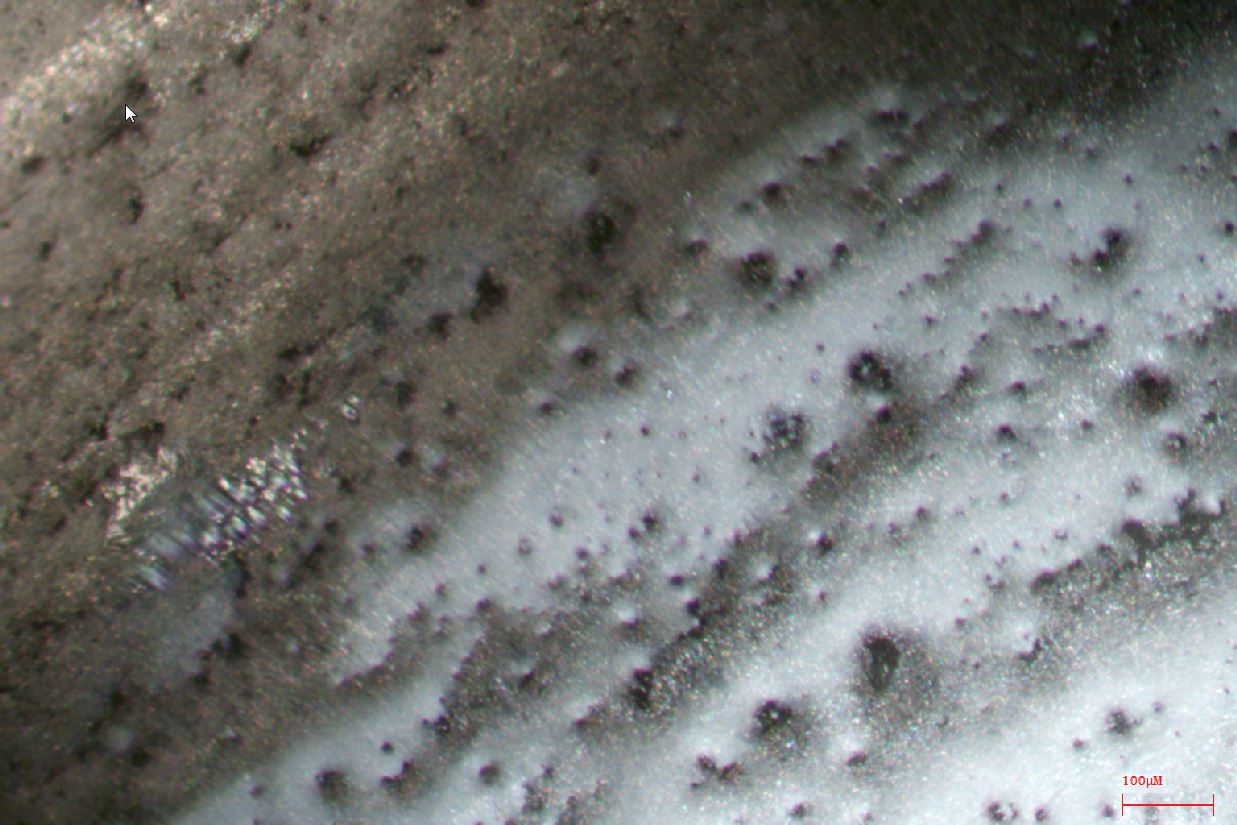 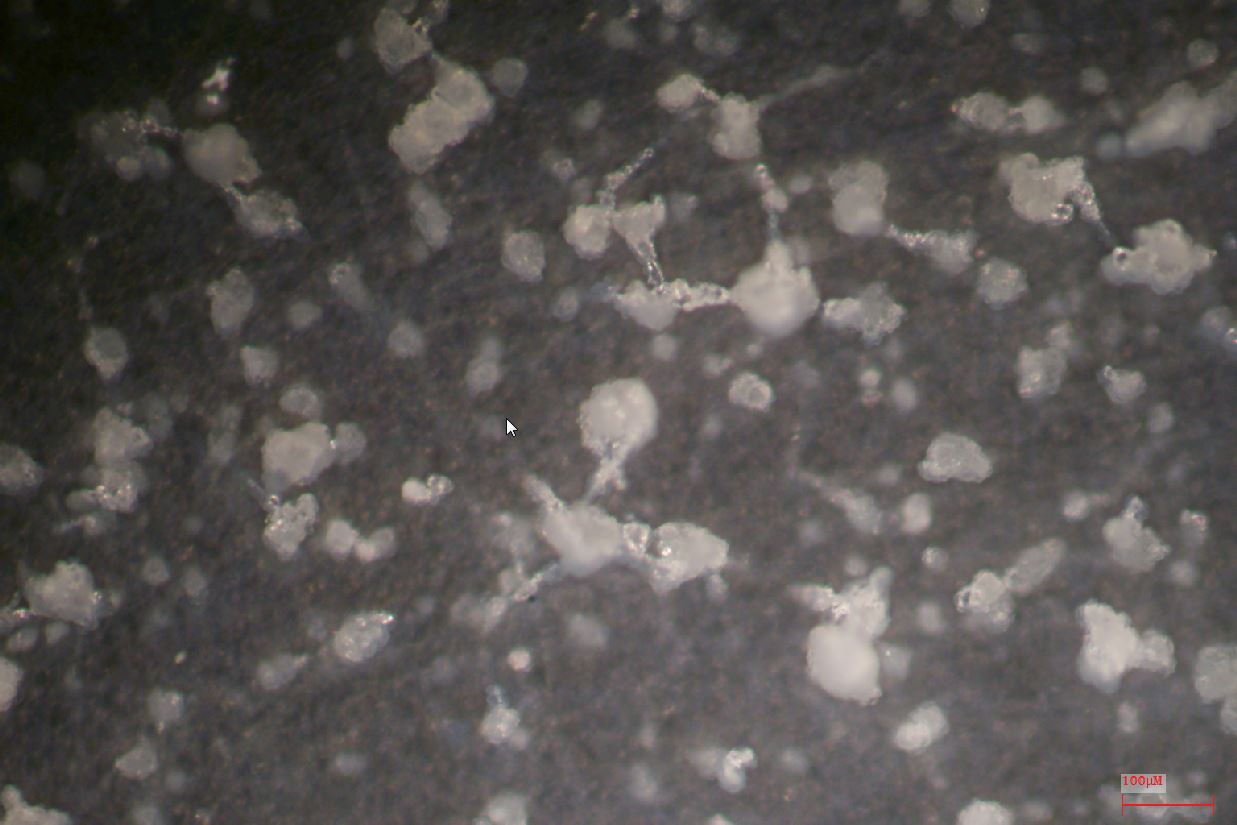 SHS
LIS
[Speaker Notes: Presentazione superfici di studio]
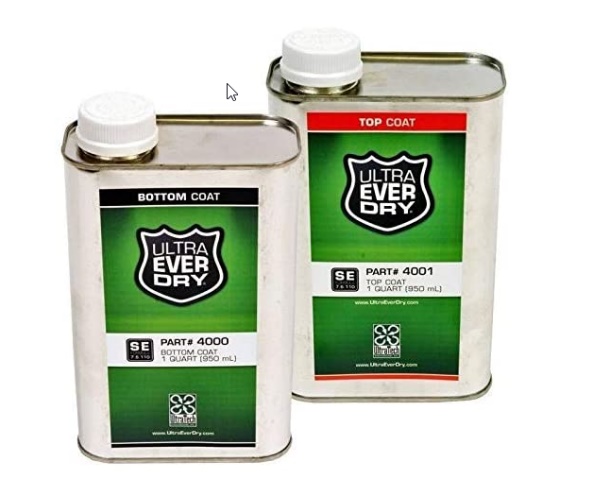 Preparazione SHS: utilizzata vernice commerciale Ultra Ever Dry.

Vernice bi-componente che si compone due coating:
 strato di primer aderente
Strato di sfere di materiale idrofobico che si attaccano sul primer
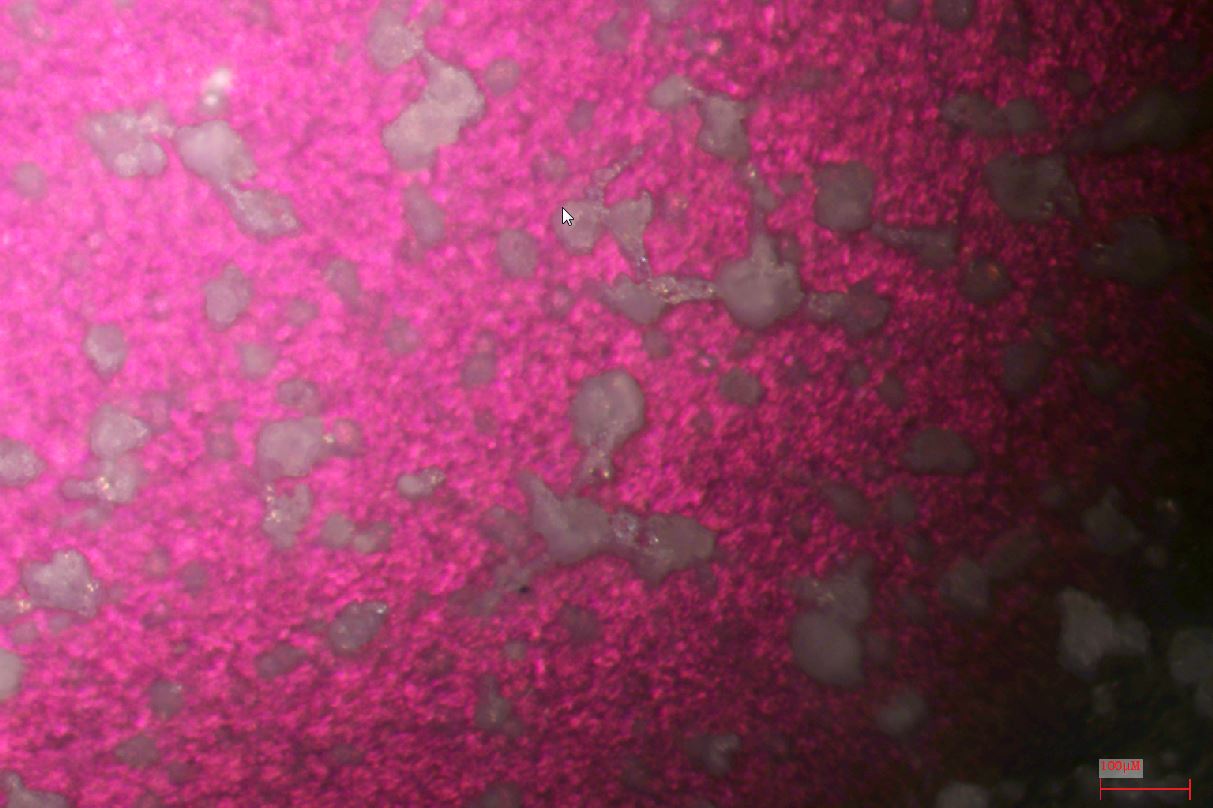 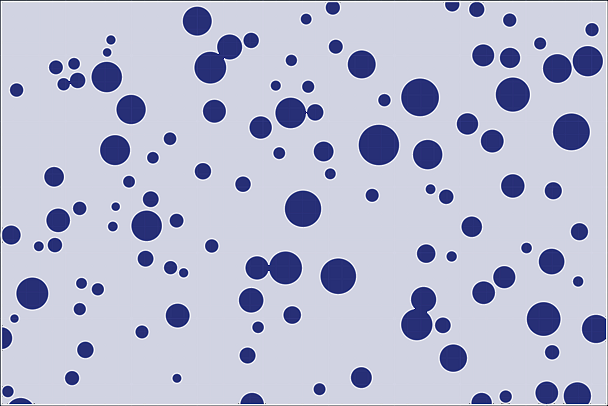 Foto al microscopio ad alto contrasto di una SHS: in rosa il primer sottostante.

Con metodo CAD si è verificato che indicativamente il 18% della superficie è ricoperta con sfere idrorepellenti
Schema della sezione di una SHS
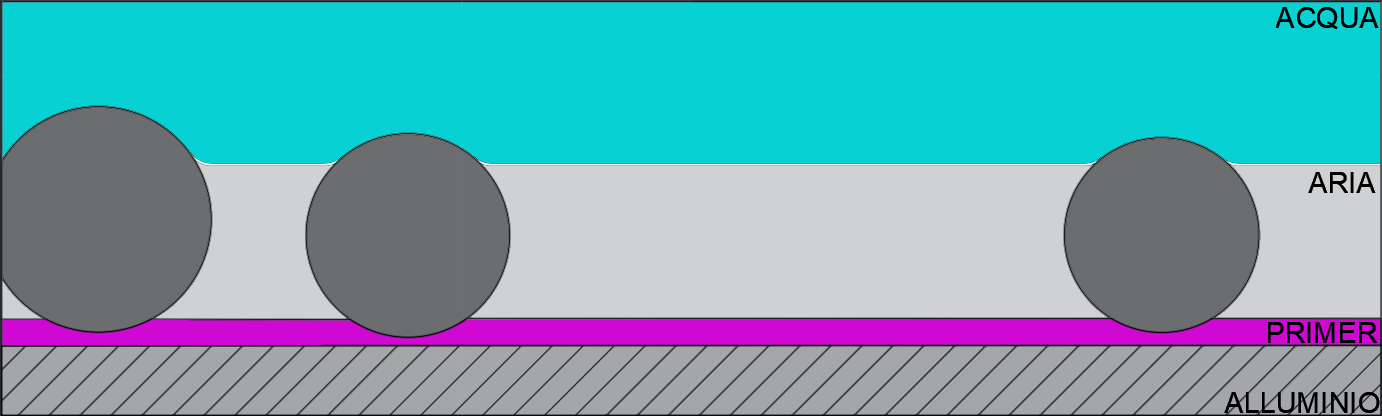 [Speaker Notes: SHS preparazione e analisi morfologica (manca foto aerografo alto dx)]
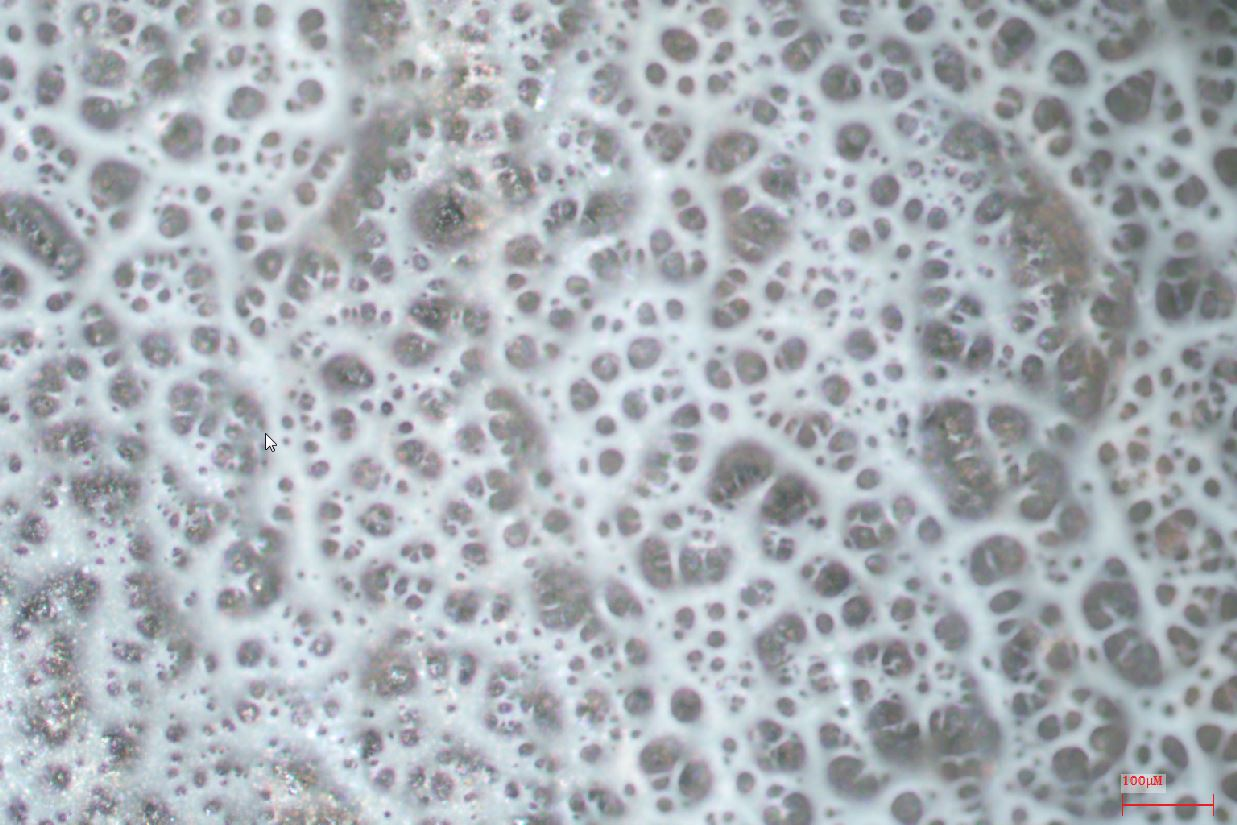 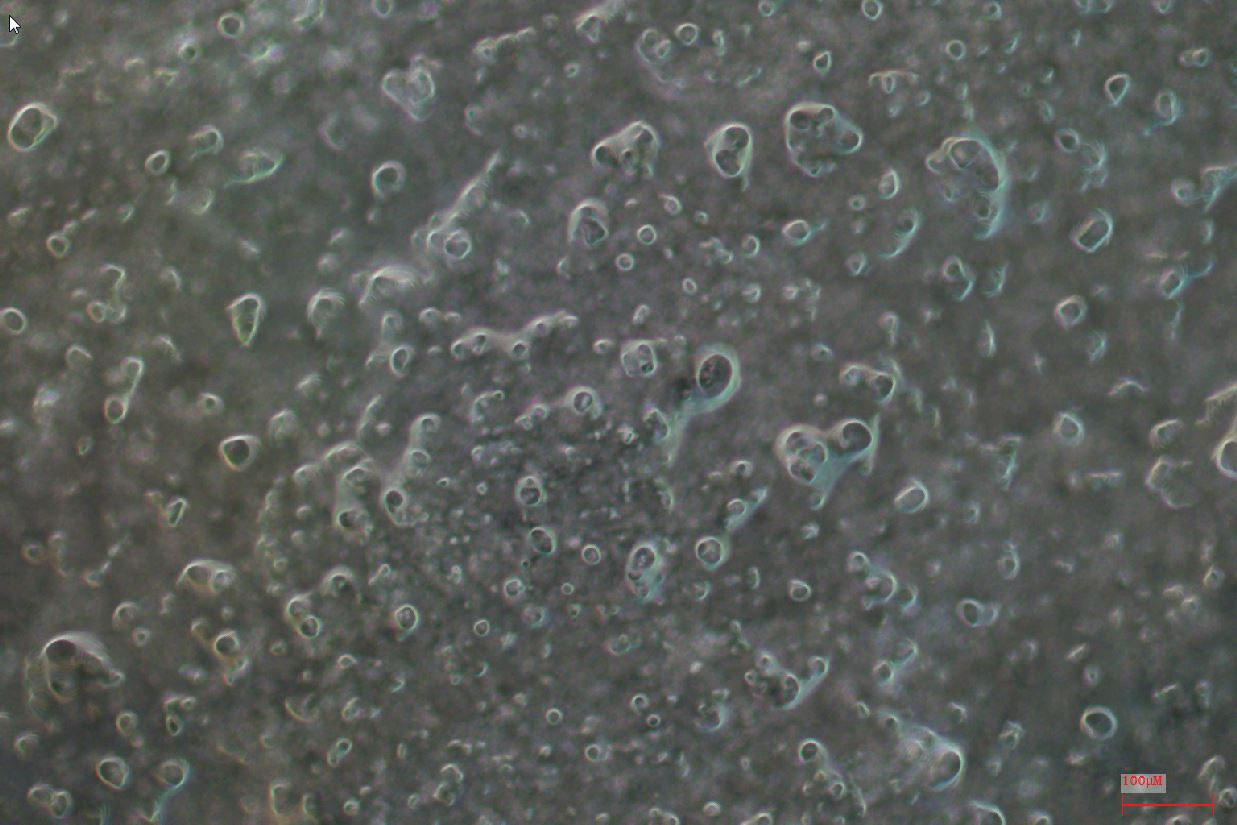 Foto LIS al microscopio:
Metodo di visualizzazione bright field e dark field
Metodo di costruzione LIS
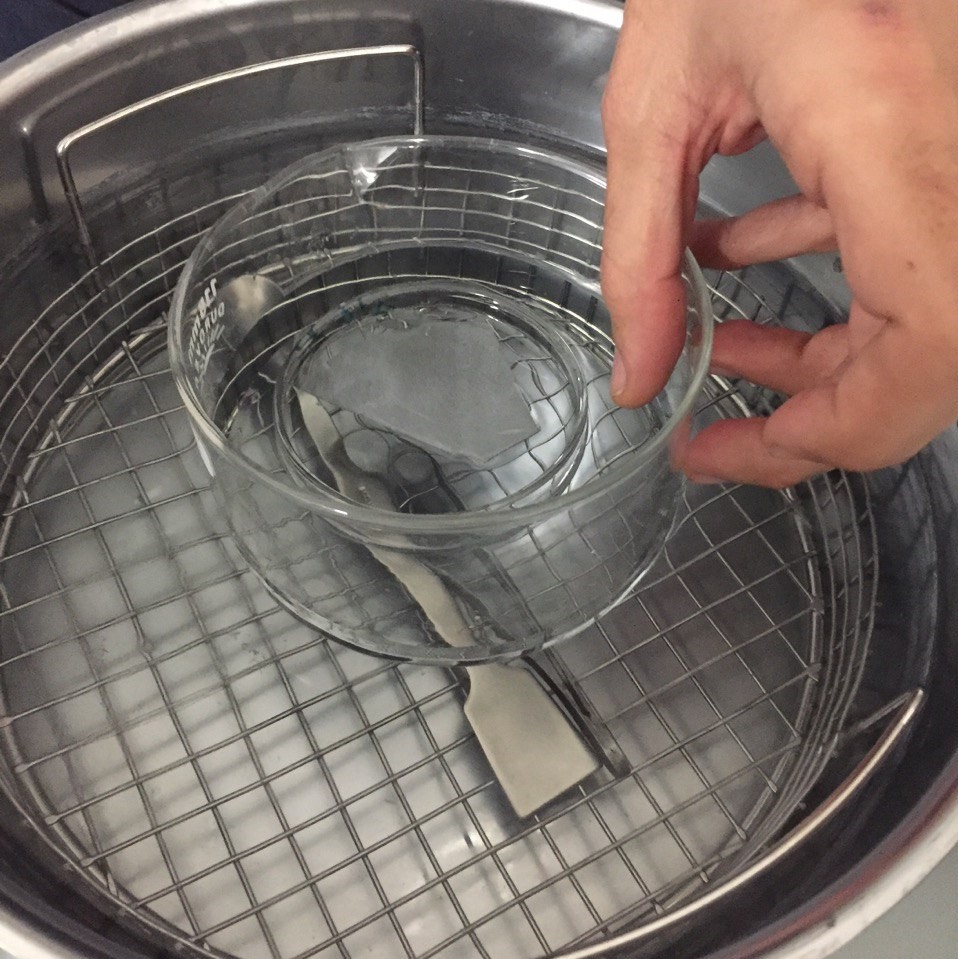 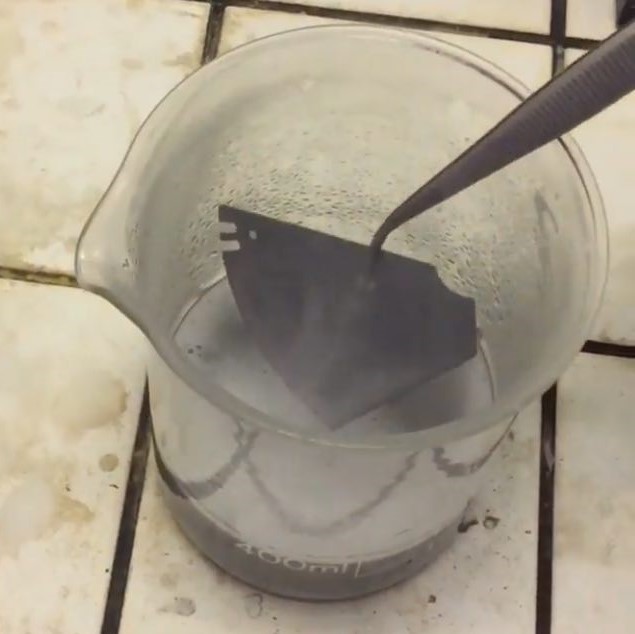 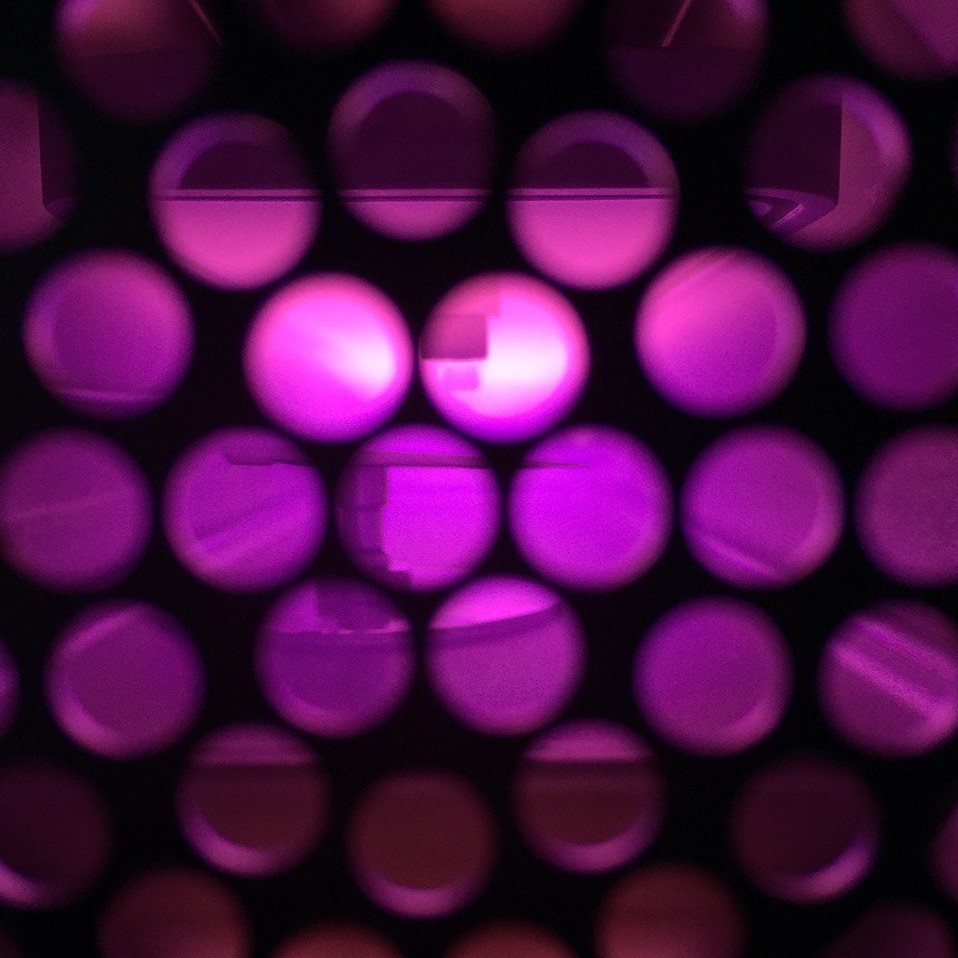 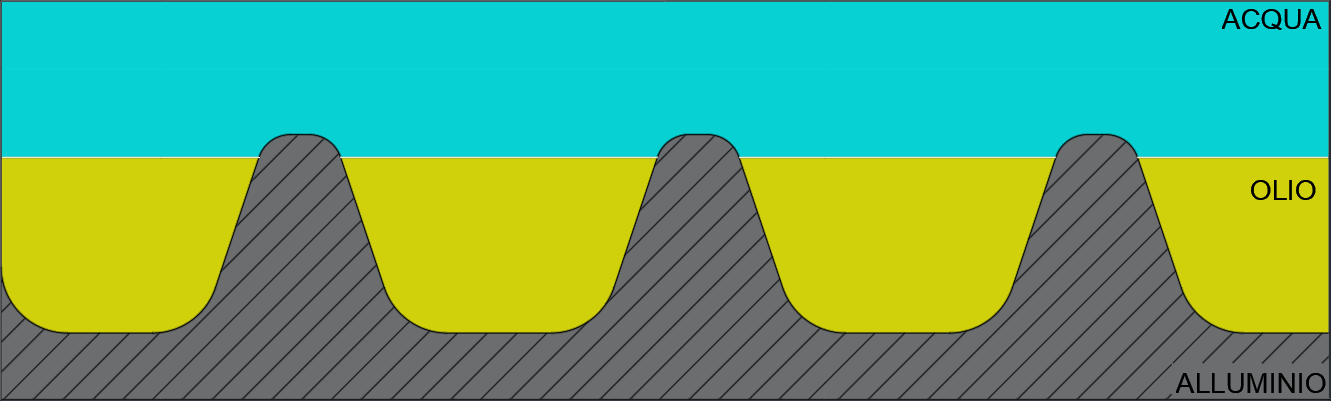 Schema della sezione di una LIS
Acido cloridrico al 10% per 30 min
Trattamento con ultrasuoni per rimuovere aria da lubrificante
Trattamento cold plasma
Pulente e idrofilizzante
[Speaker Notes: LIS preparazione e analisi morfologica]
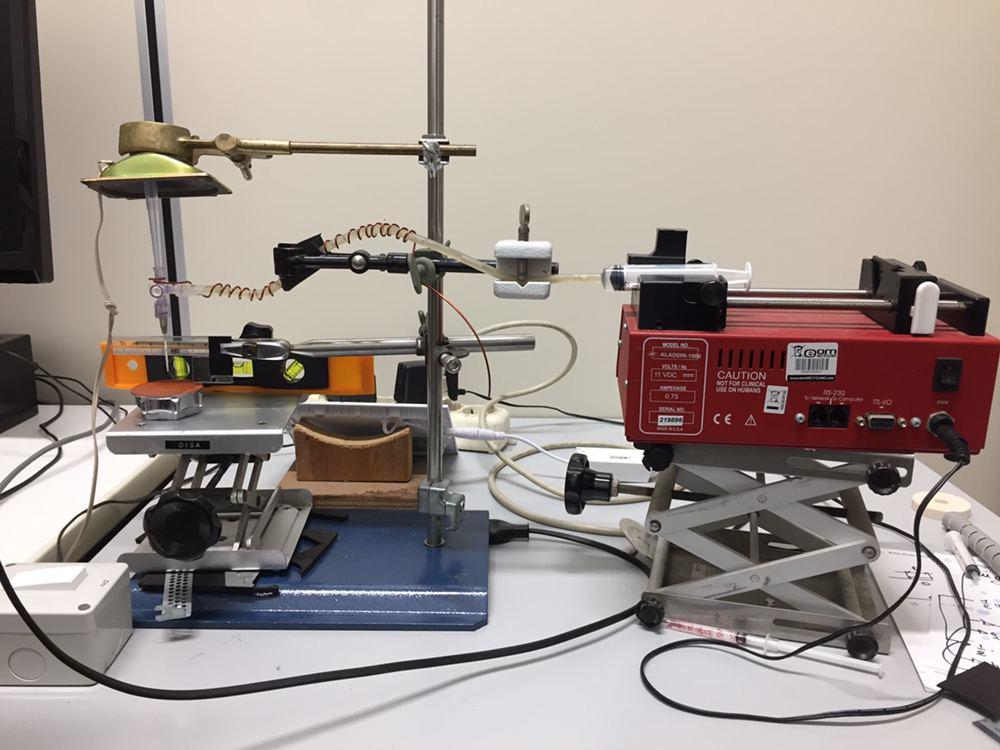 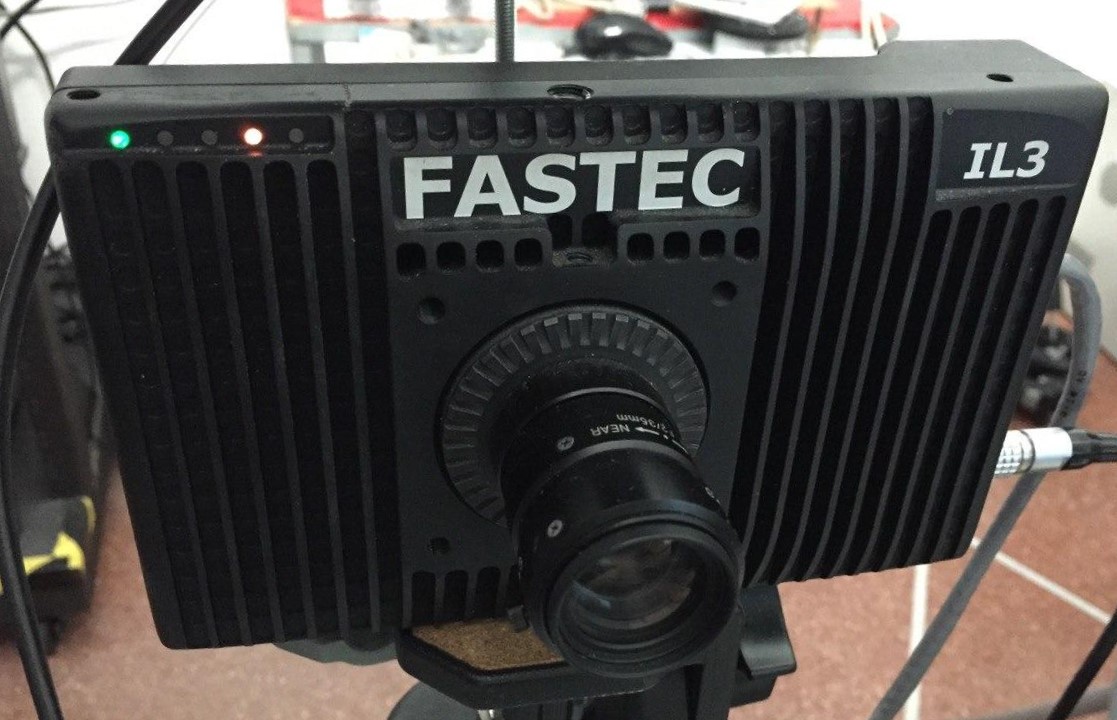 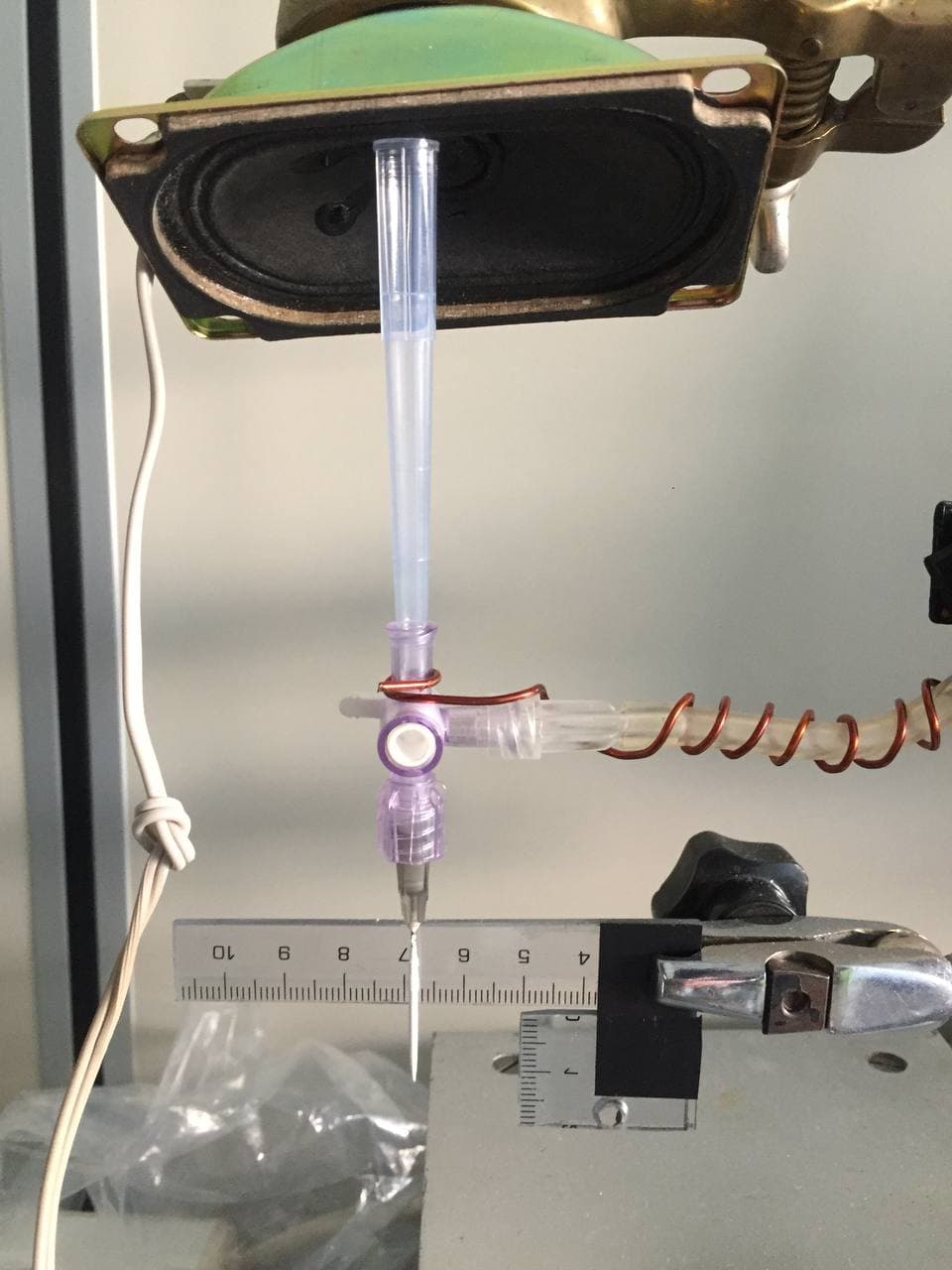 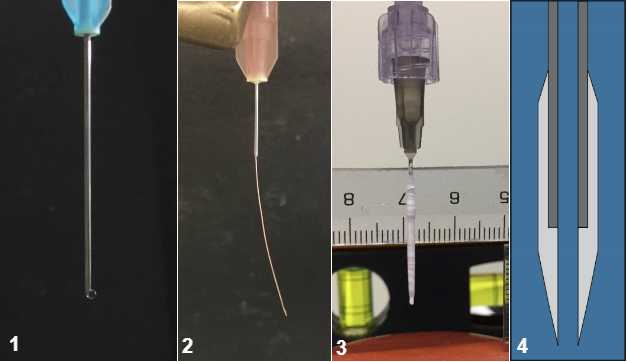 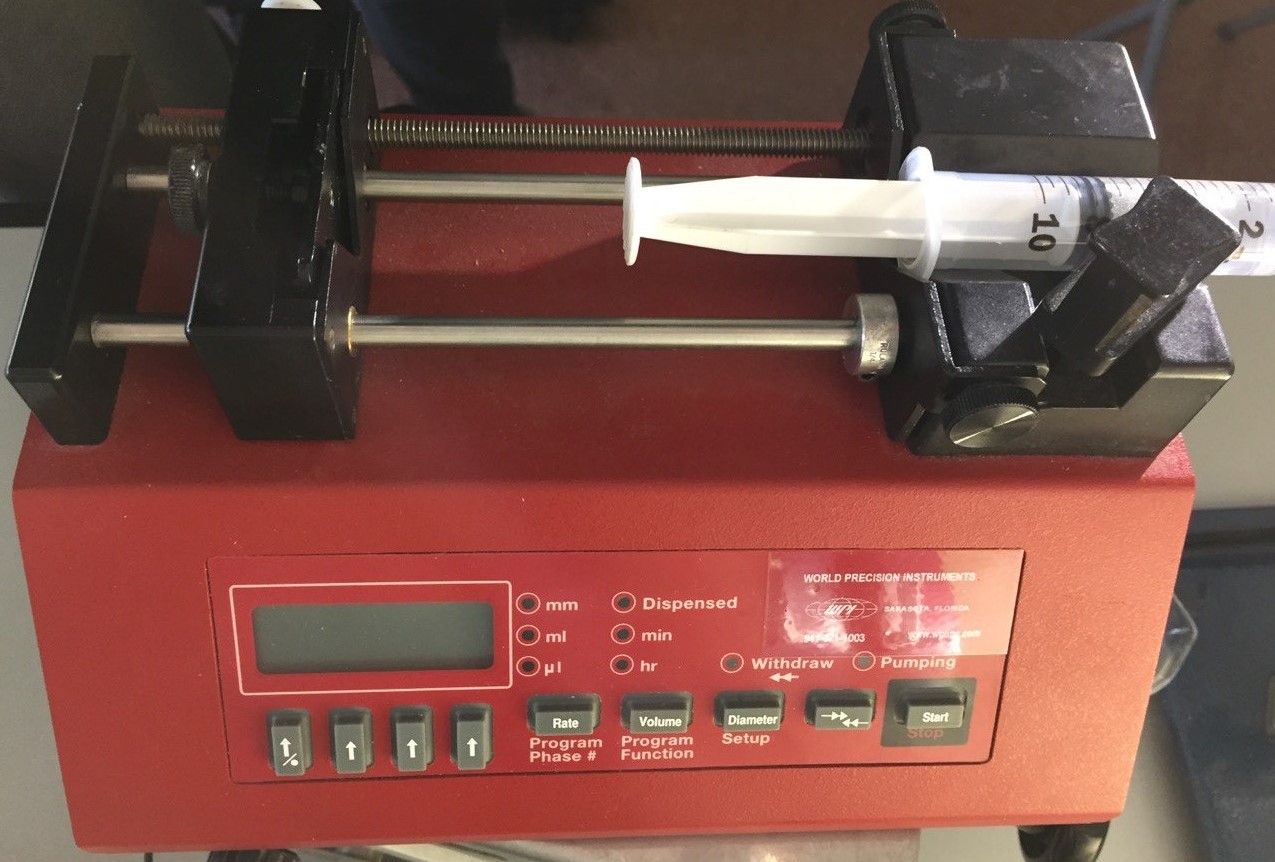 [Speaker Notes: Parte sperimentale SET-UP metodo di misura del comportamento del comportamento della superficie]
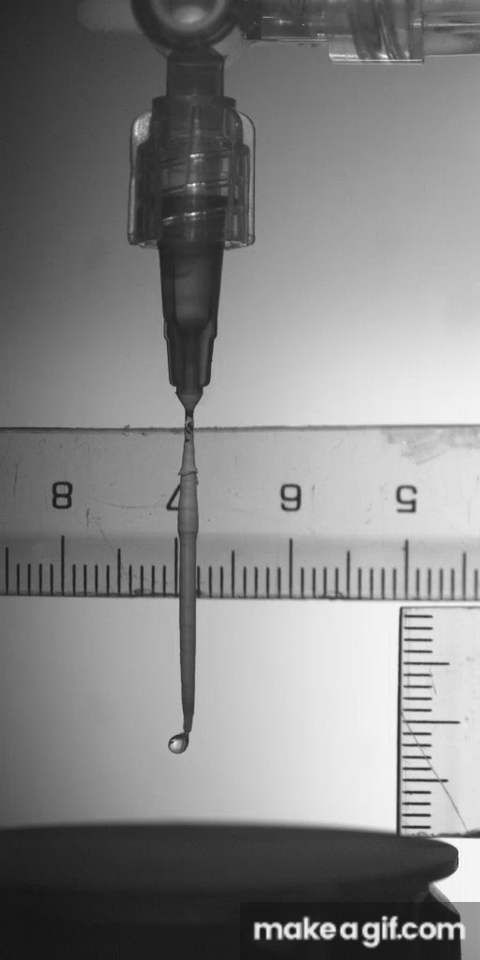 SHS
Ripresa dell’esperimento con fotocamera Fastec IL3:
I video sono successivamente scomposti in sequenze di immagini e tramite metodo CAD si è calcolato il centro di massa della goccia
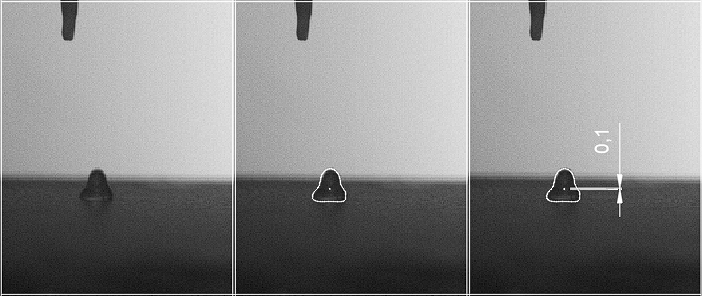 [Speaker Notes: GIF SHS]
Grafici spostamento e velocità SHS
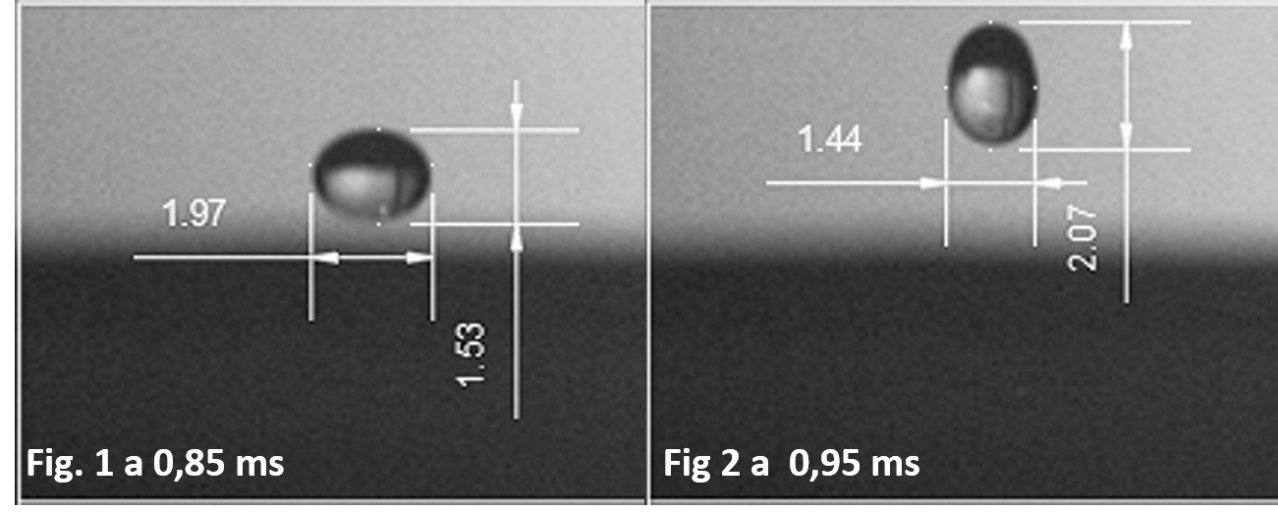 Gli spikes e i flessi nei vari grafici derivano dal moto convettivo interno della goccia, particolarmente rilevanti in fase di take-off dopo il rimbalzo
[Speaker Notes: Grafici spost vel acc]
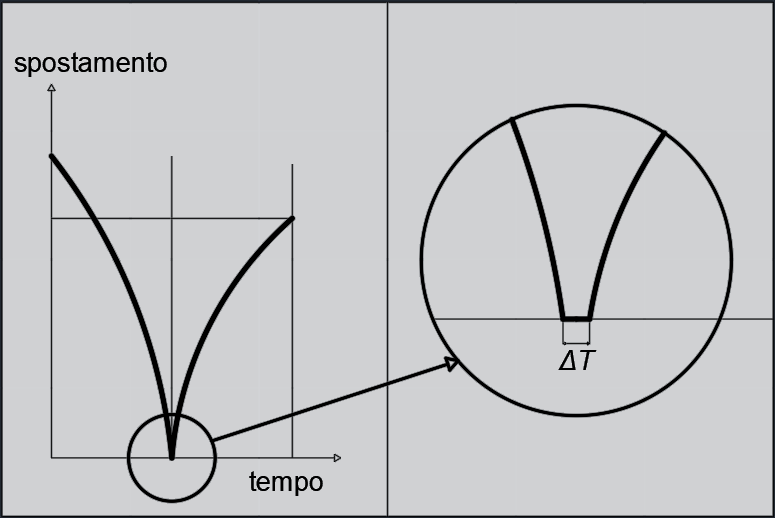 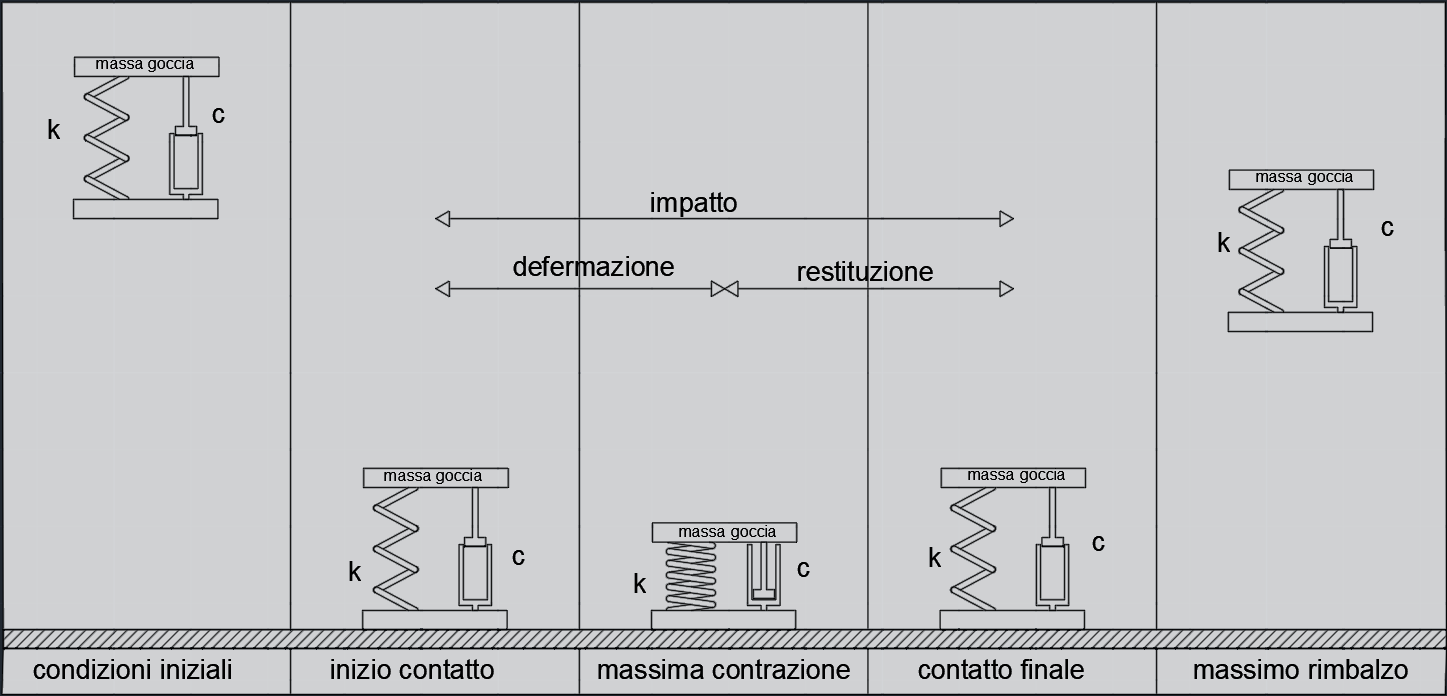 [Speaker Notes: ANALISI SHS]
Grafici analitici della fase di volo e di urto di una SHS derivanti dalle equazioni illustrate
Unione delle due fasi
[Speaker Notes: Grafici SHS]
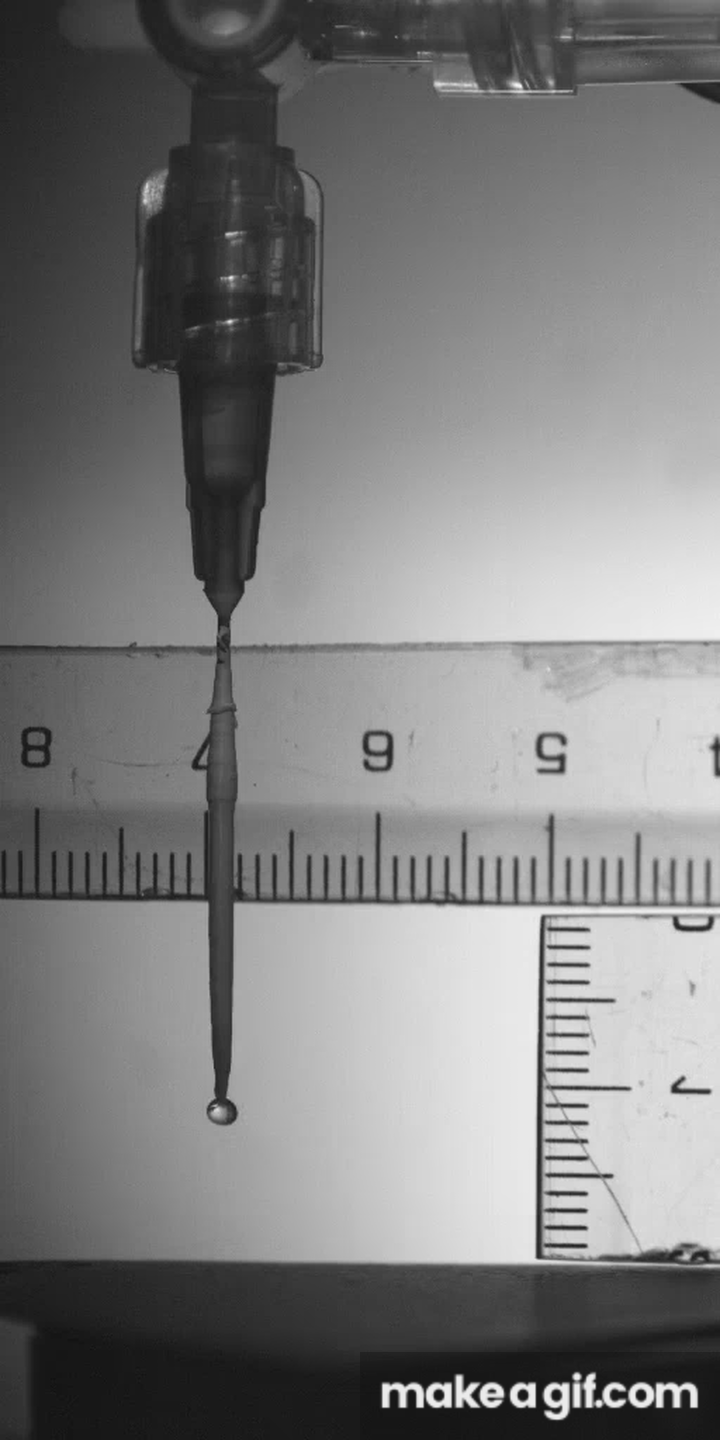 LIS
Ripresa dell’esperimento con fotocamera Fastec IL3:

Non è presente la fase di rimbalzo dopo l’urto.




RESPIRAZIONE DELLA GOCCIA
La goccia, dopo essere entrata in contatto con la superficie, varia continuamente la posizione del centro di massa senza staccarsi da essa.
[Speaker Notes: GIF lis]
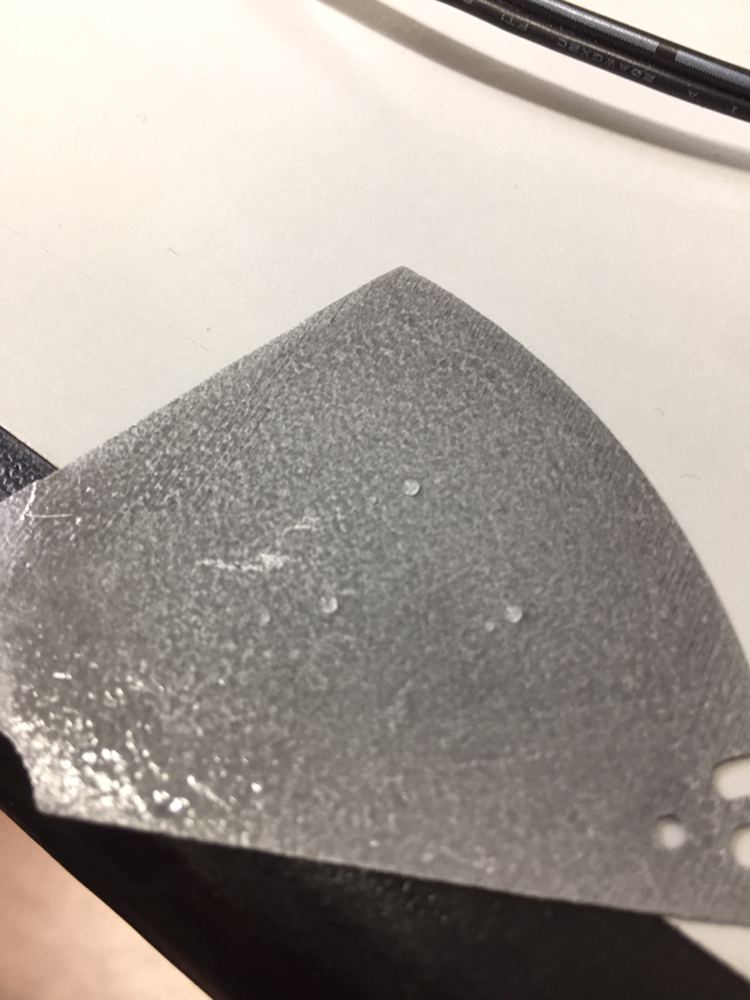 Causa della mancanza del rimbalzo della goccia nelle LIS:

L’interazione lubrificante/acqua: l’urto della goccia sulla superficie di lubrificante ne provoca lo spostamento locale nelle valli della strutturazione in alluminio: questo spostamento assorbe energia.

Cerchiate in rosso:
Tracce circolari di olio dopo la rimozione della goccia dalla LIS sono la prova del movimento del lubrificante
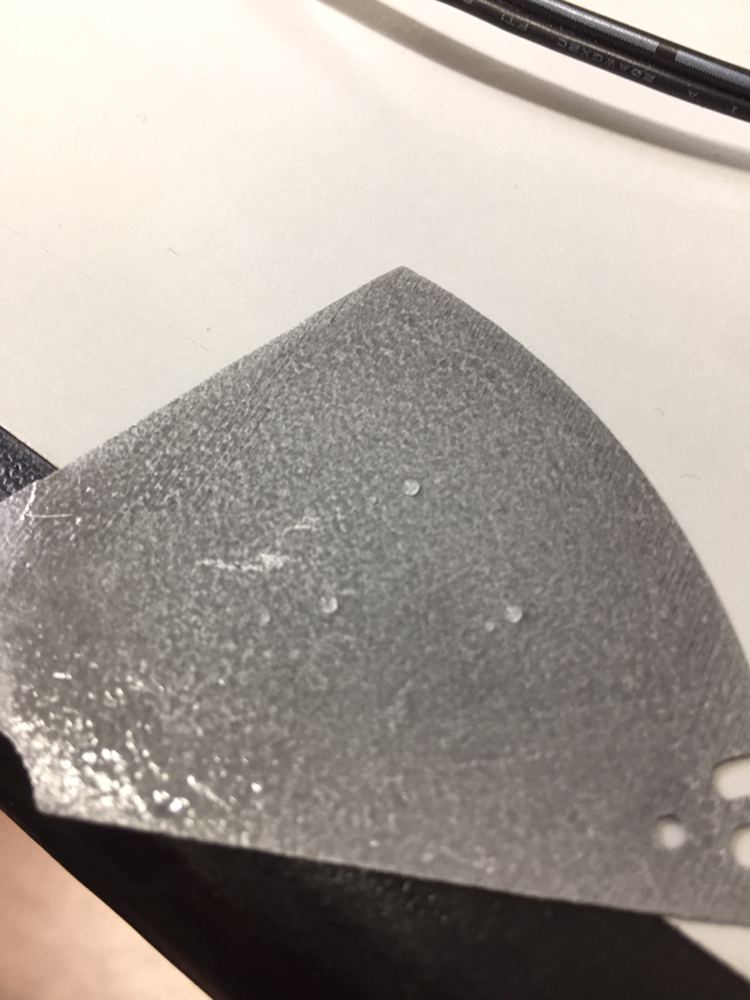 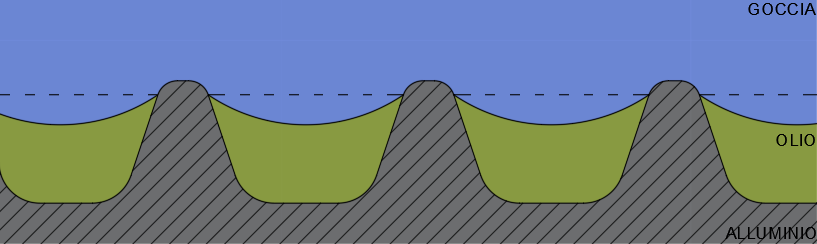 [Speaker Notes: Spiegazione mancato rimbalzo LIS]
[Speaker Notes: ANALISI LIS]
Modello analitico e tracciato  sperimentale del movimento del centro di massa della goccia dopo il contatto con la superficie

Grafico della superfice LIS.
Caduta da 8 mm	
Dimensione goccia 2,5 µl
c=280 mg/s
k=1'400'000 mg/s2.



Grafico della superficie  Hempaguard
Caduta da 8 mm	
Dimensione goccia 2,5 µl
c=180 mg/s
k=1'870'000 mg/s2
[Speaker Notes: Grafici LIS e HEMPAGUARD]
SHS
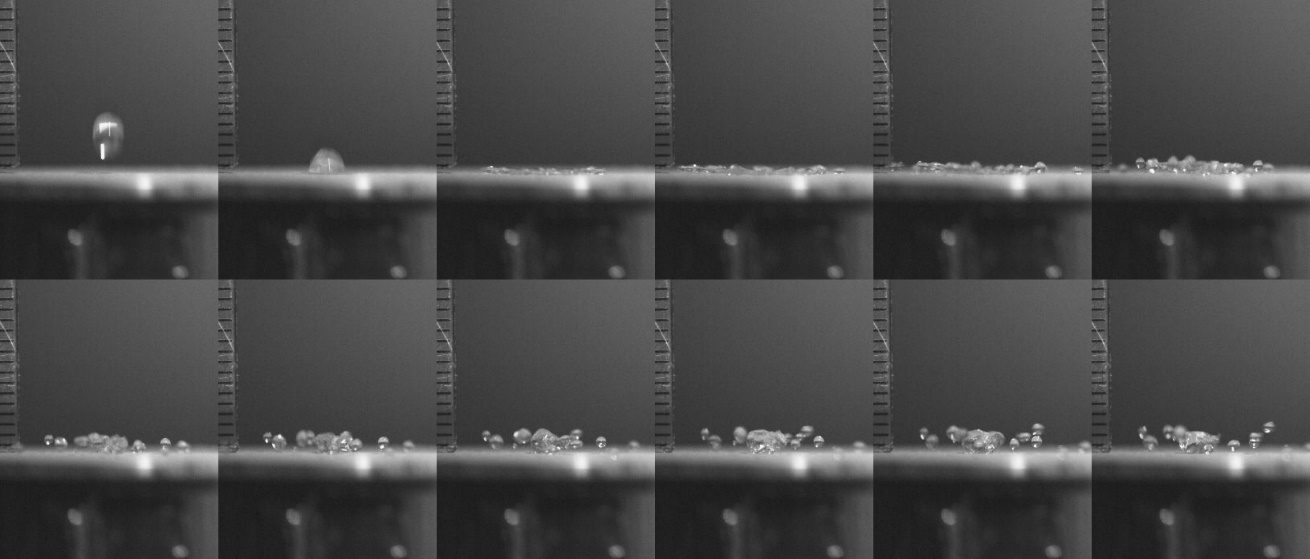 Fotosequenza SHS
goccia che cade da 150 mm
dimensione goccia 17 µl

la goccia si frantuma in tante gocce più piccole al momento dell’urto
[Speaker Notes: conclusioni]
LIS
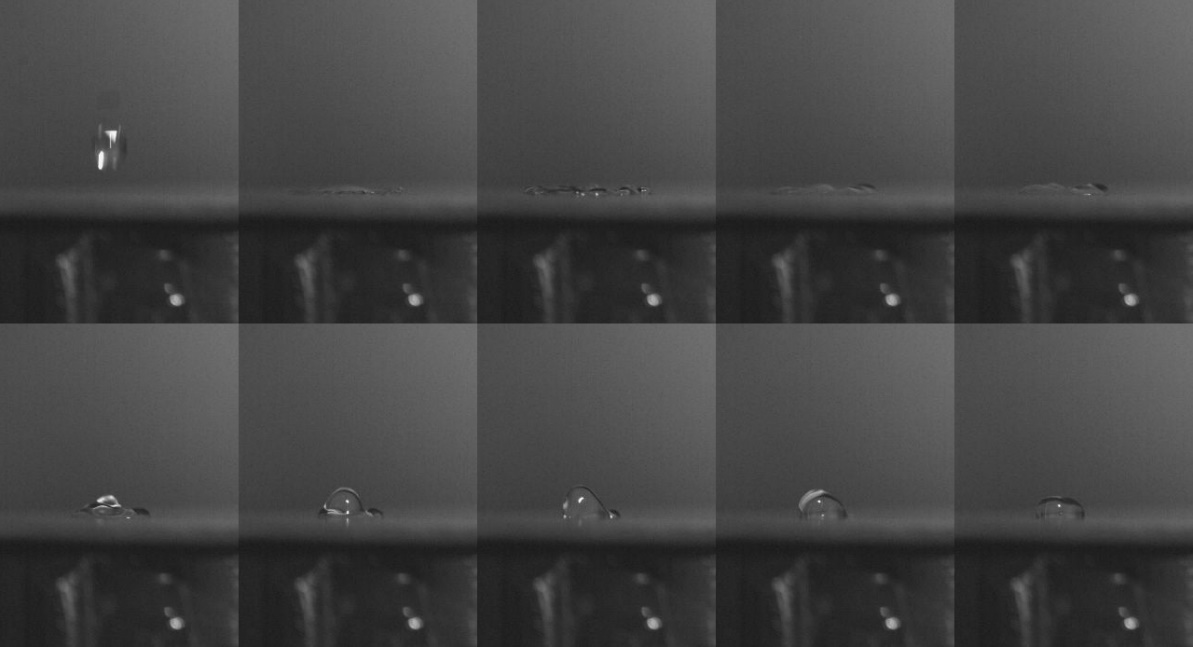 Fotosequenza
caduta da 150 mm
dimensione goccia 17 µl

la LIS ha la capacità, grazie all’elevato smorzamento, di assorbire l’energia dell’urto senza portare la goccia a esplodere
Conclusioni
Si sono acquisiti attraverso prove sperimentali valori dei parametri c e k che caratterizzano superfici sottoposte all’urto dinamico di gocce d’acqua:
c parametro legato alla componente viscosa e quindi dissipativa
k parametro legato alla componente elastica
Le SHS presentano un elevato livello di idrofobicità dovuto alla presenza di un plastron d’aria
Basso livello di stabilità della superfice
A seguito dell’urto con la superfice la goccia presenta un rimbalzo
I valori di c=138 mg/s e k=510 000 mg/s2
Le LIS presentano strutturazioni meno delicate e maggior grado di stabilità grazie alla presenza di uno strato di lubrificante intrappolato nelle microstrutturazioni
A seguito dell’urto con la superfice non presenta rimbalzo
I valori di c=280 mg/s e k=1 400 000 mg/s2
[Speaker Notes: conclusioni]
Grazie per l’attenzione
[Speaker Notes: ringraziamenti]
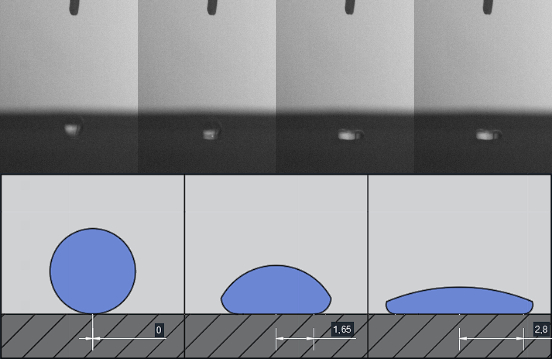 [Speaker Notes: Spreading speed]